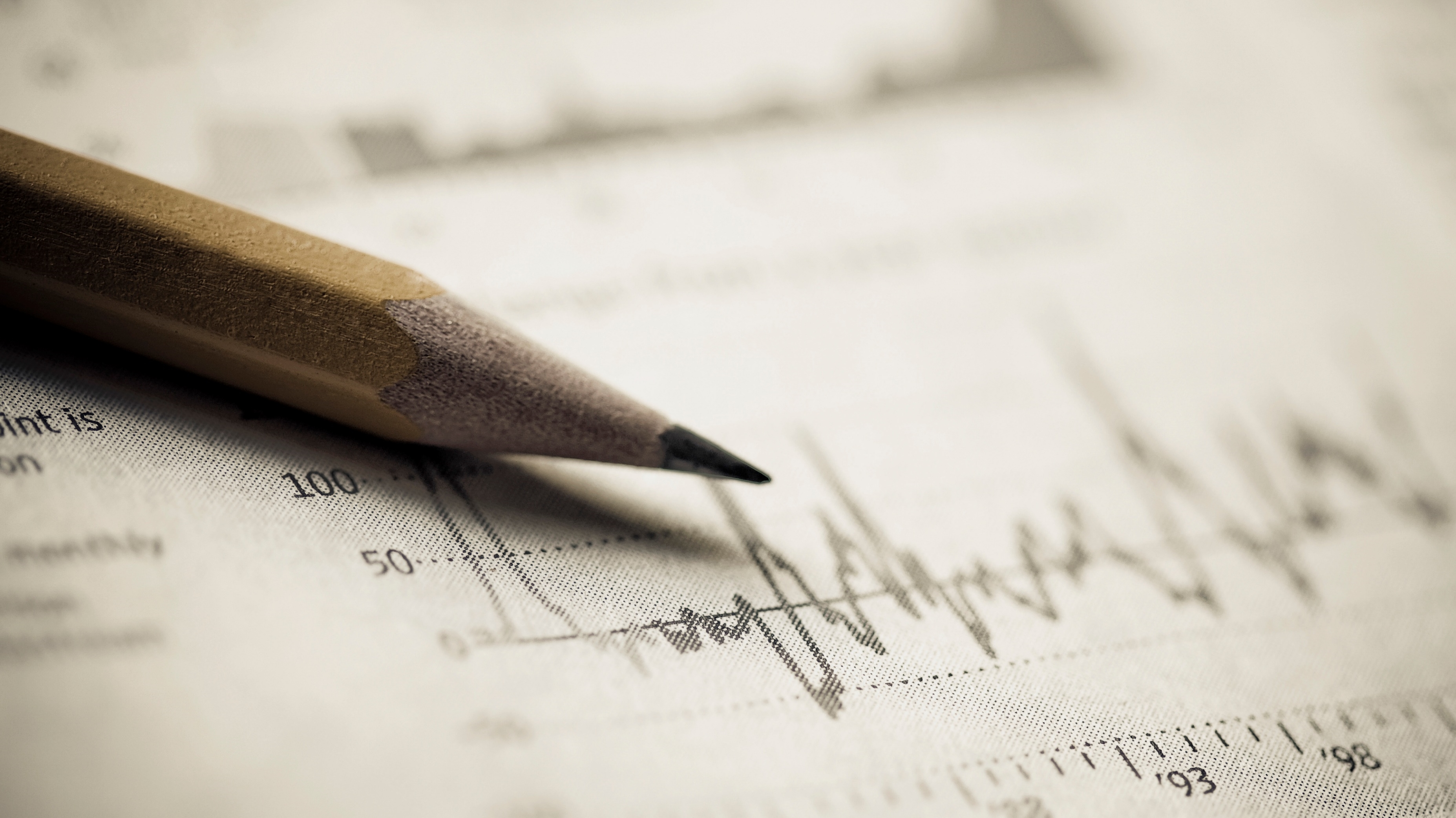 Digital Literacies Enhance Planning
#RUNEU
[Speaker Notes: Enhancing digital literacies while planning RUN-EU Blended Programmes]
This collaborative work traces the evolution of a set of projects that is aided by clever application of digital literacies.Several AI tools were used to amalgamate the work packages. The core material is generated by three people presenting this work.
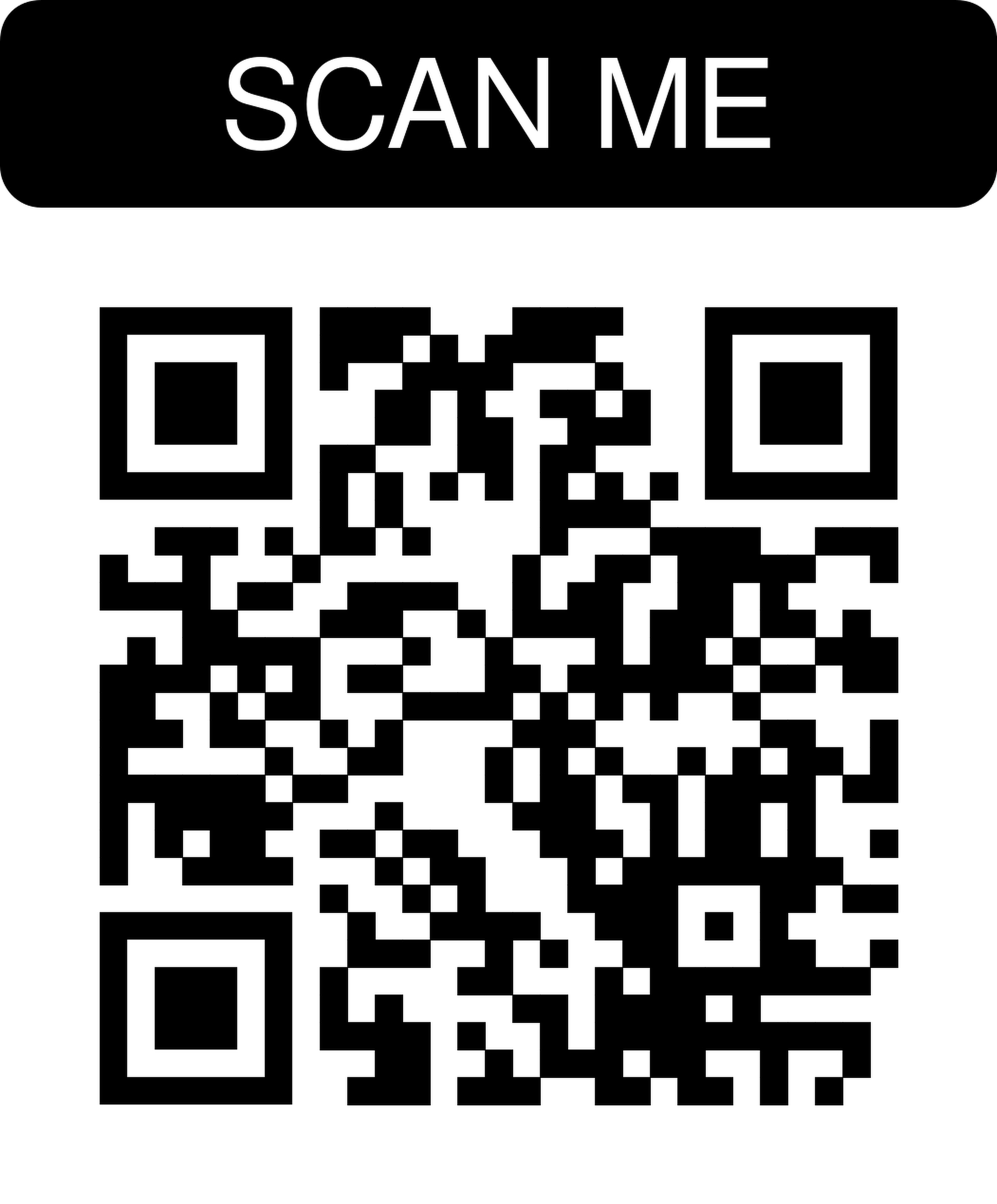 Authenticity Statement
CC-by-SA 4.0  #edtech25
30 Jun 25
2
[Speaker Notes: Work by Frances O’Donnell, Filipe Santos, and Bernard Goldbach.]
Four-P Framework
CC-by-SA 4.0  #edtech25
30 Jun 25
3
Purpose
CC-by-SA 4.0  #edtech25
30 Jun 25
4
Collaborative Planning
Filipe Santos and Frances O’Donnell discuss a workshop
CC-by-SA 4.0  #edtech25
30 Jun 25
5
[Speaker Notes: Snapped before a day-long training session with business educators.]
RUN-EU Blended Intensive Programme
Five ECTS Practical Education Workflows with AI
CC-by-SA 4.0  #edtech25
30 Jun 25
6
Triple Helix Ethos
Subject Matter Experts + Academics + Business
30 Jun 25
CC-by-SA 4.0  #edtech25
7
Programs
CC-by-SA 4.0  #edtech25
30 Jun 25
8
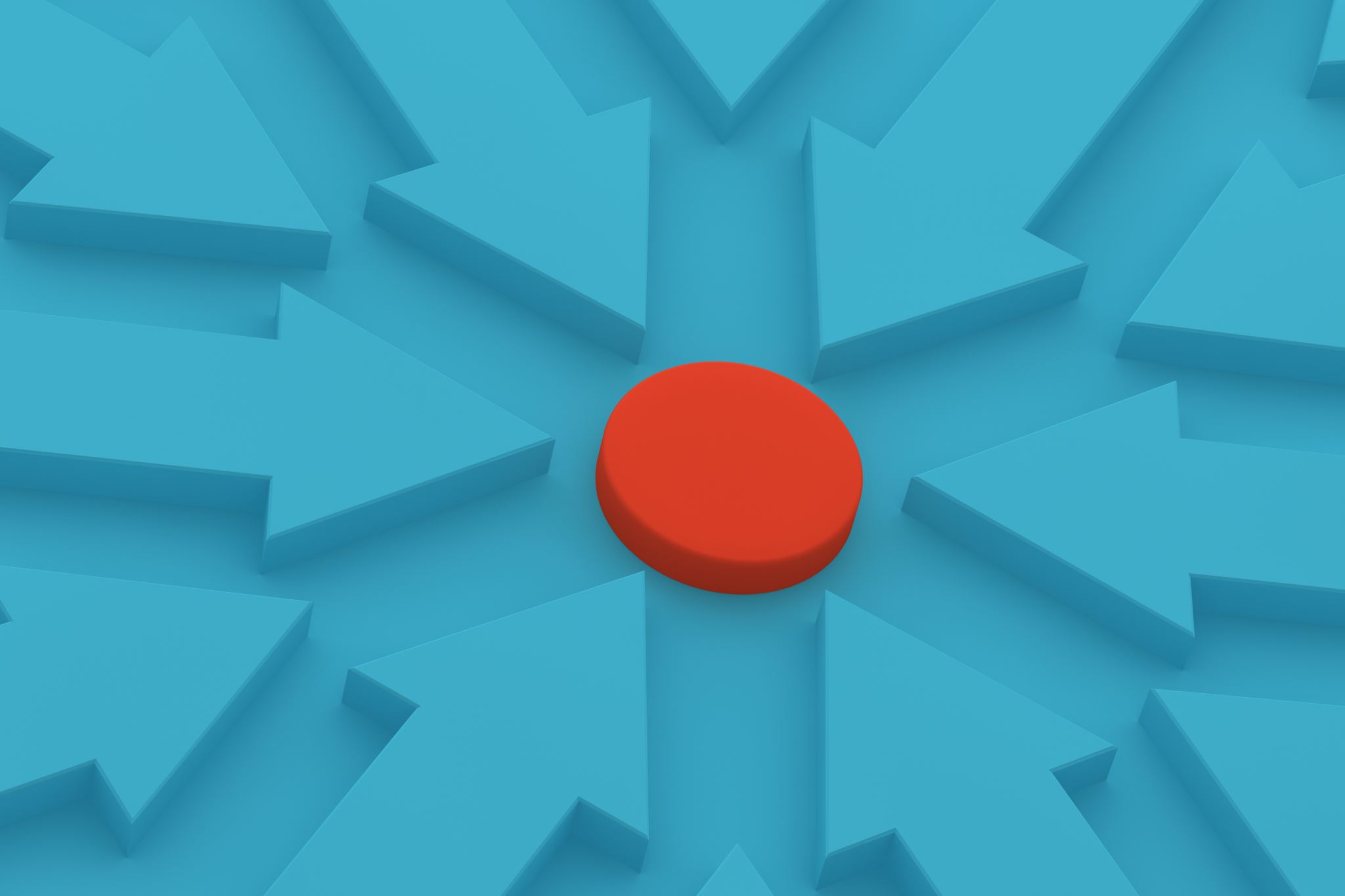 Started with OneDrive
Both institutional and personal accounts.
CC-by-SA 4.0  #edtech25
30 Jun 25
9
Evolved to Google Drive
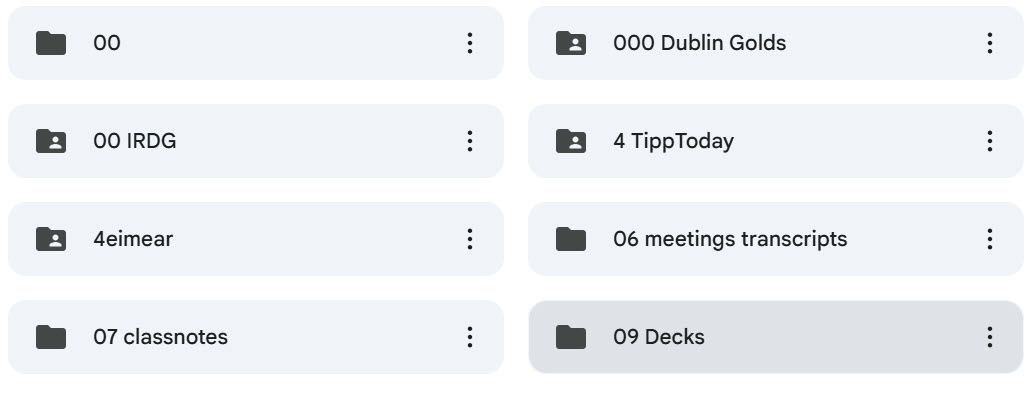 CC-by-SA 4.0  #edtech25
30 Jun 25
10
[Speaker Notes: We used shared Drive Workspaces]
People
CC-by-SA 4.0  #edtech25
30 Jun 25
11
Filipe, Frances, Bernie
Core to the blended ethos
CC-by-SA 4.0  #edtech25
30 Jun 25
12
RUN-EU Partners
Three key partners in current project
30 Jun 25
CC-by-SA 4.0  #edtech25
13
Skillnet Ireland
Irish Innovation Skillnet is an industry partner
CC-by-SA 4.0  #edtech25
30 Jun 25
14
Protocols
CC-by-SA 4.0  #edtech25
30 Jun 25
15
OneDrive
Master Record Set kept inside OneDrive.
30 Jun 25
CC-by-SA 4.0  #edtech25
16
Meeting AIs
Used Zoom AI and Otter AI.
30 Jun 25
CC-by-SA 4.0  #edtech25
17
[Speaker Notes: Sample from Otter.ai]
Smart Vectoring
Using Markdown with course materials to leverage semantic links quickly.
30 Jun 25
CC-by-SA 4.0  #edtech25
18
[Speaker Notes: Sample from Otter.ai]
Questions?
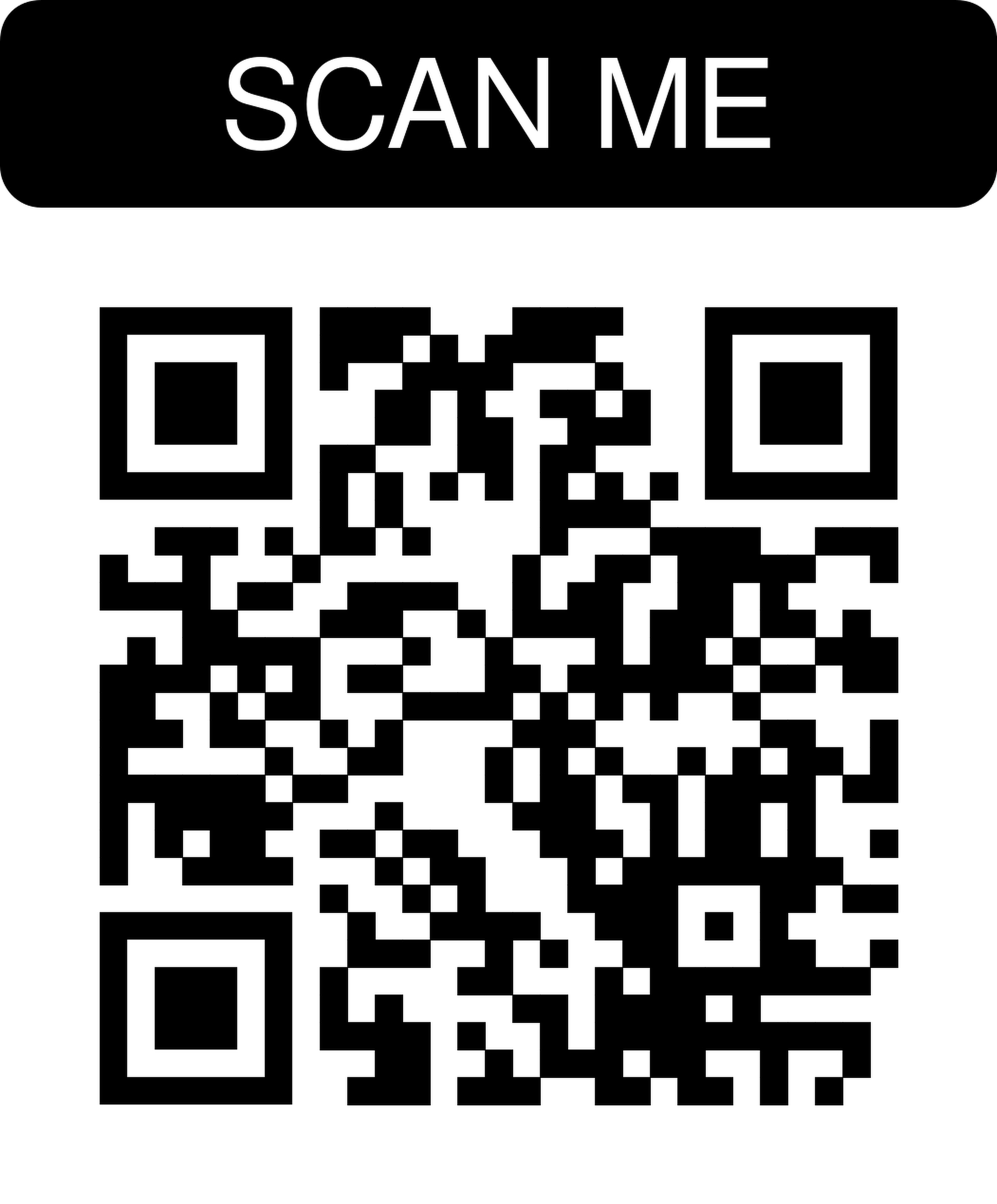 Bernie is topgold on good social networks.

Find Frances @educatefran on LinkedIn and Bluesky.

Contact Filiple Santos about RUN-EU.
30 Jun 25
CC-by-SA 4.0  #edtech25
19
[Speaker Notes: Use https://qr.codes/pe2md8 to access this deck.
Contact the author https://linkedin.com/in/topgold for corrections and collaboration.]
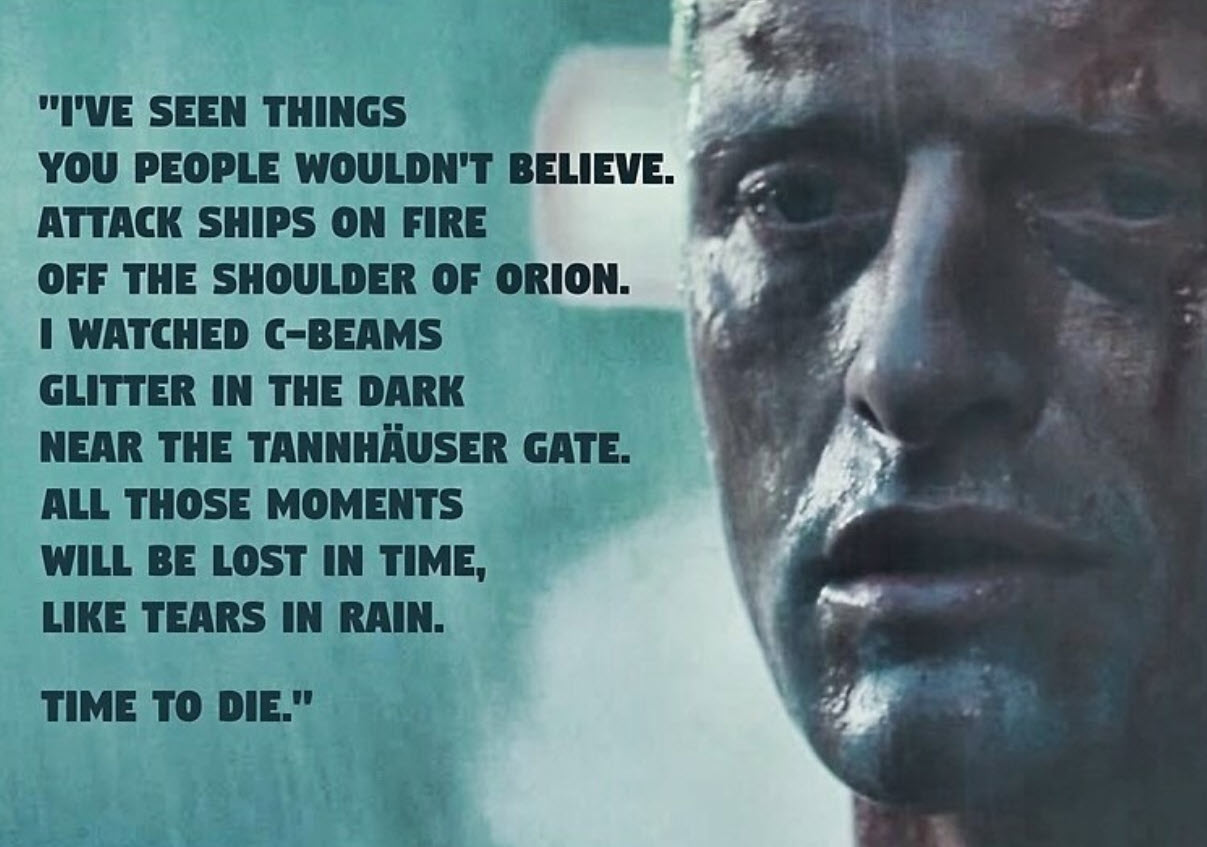 Challenging Times Ahead
Inspired by the final monologue from Bladerunner
CC-by-SA 4.0  #edtech25
30 Jun 25
20
Enhancing Digital Literacies
While planning a RUN-EU Blended Programme
30 Jun 25
CC-by-SA 4.0  #edtech25
21
[Speaker Notes: A year-long collaboration that began after the Gasta at edtech24 in Sligo.]